Кроссворд«Всё о спорте».
Быстрее, выше, сильнее!
2
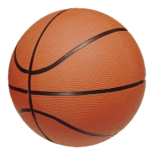 1
4
3
2
1
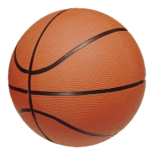 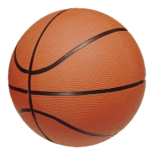 3
5
4
6
7
8
5
6
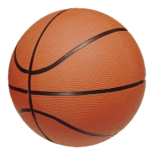 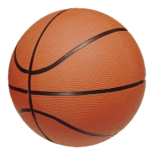 7
9
12
10
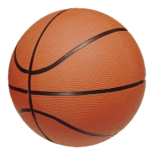 9
13
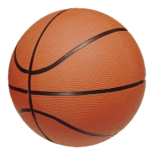 14
11
8
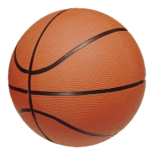 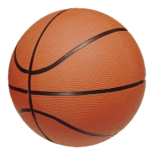 12
По горизонтали:
1.Спортсмен который ходит сидя.
2.Город, в котором пройдут зимние Олимпийские игры
 2014 года?
3.Родина хоккея.
4.Вид плаванья.
5.Вид спорта Марии Шараповой.
6. Гоночный автомобиль.
7. Спортивное мероприятие, которое проходит один раз в четыре года.
8. Бегун на длинные дистанции.
9. Вид спорта, в котором есть клюшка, но нет ворот.
10.Бегун на сверхдлинные дистанции.
11.Предмет, используемый в художественной гимнастики. 
12. Юный спортсмен.

По вертикали:
1. Удар в футболе с одиннадцати метров.
2. Родина Олимпийских игр.
3. Одежда каратиста.
4. Самый популярный зимний вид спорта в нашей стране.
5. Спортсмен.
6. Страна – родоначальник футбола.
7. Вид спорта, в котором бегают на лыжах и стреляют из винтовки.
8. Обувь для фигуристов.
9. Какое животное было талисманом Олимпиады 1980 года.
10. Город, в котором прошла Олимпиада 1980 года.
11.Город, в котором  прошла летняя Олимпиада 2012 года..
12. Запрещенный препарат, используемый спортсменом для 
повышения 
выносливости.
13. Преданный болельщик.
14. Награда спортсмена.
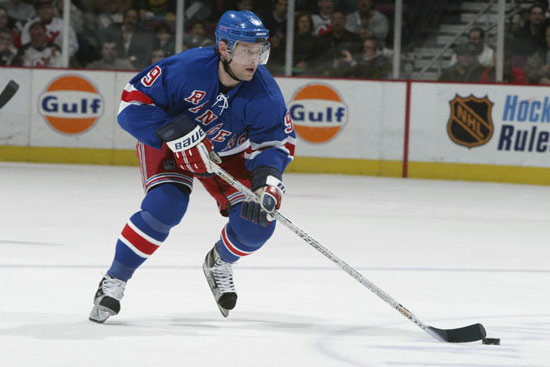 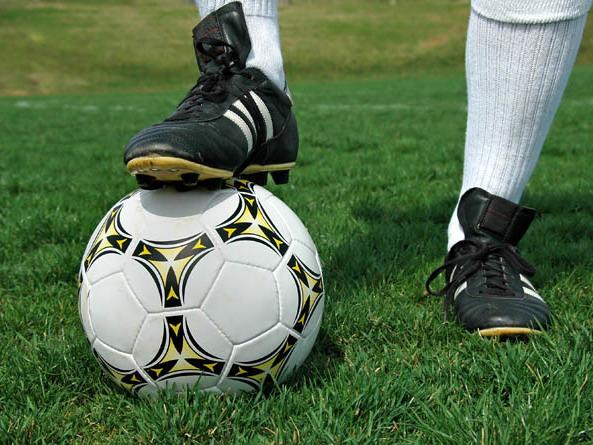 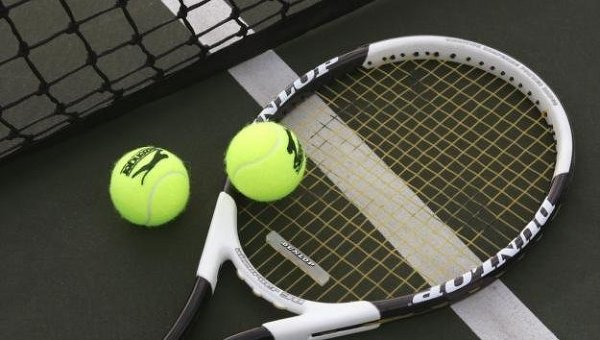 2
г
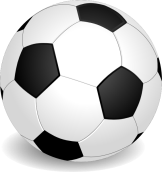 р
1
п
е
4
е
х
ц
3
2
н
к
с
о
ч
и
1
ш
а
х
м
а
т
и
с
т
к
я
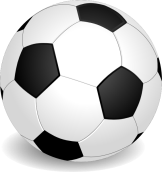 л
м
к
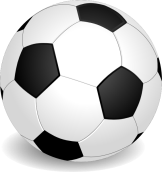 ь
о
е
3
5
4
6
т
к
а
н
а
д
а
б
а
т
т
е
р
ф
л
я
й
и
о
т
н
л
г
7
8
е
б
к
л
5
6
т
е
н
н
и
с
б
о
л
и
д
а
н
я
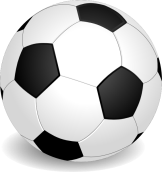 т
ь
л
к
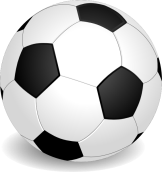 7
9
11
о
л
и
м
п
и
а
д
а
н
е
о
д
п
в
и
10
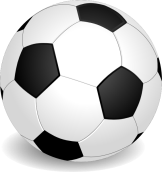 м
а
р
а
ф
о
н
е
ц
н
9
12
о
д
г
о
л
ь
ф
с
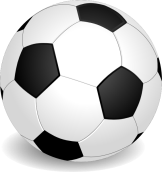 ь
а
к
н
14
в
а
м
13
8
л
е
н
т
а
с
т
а
й
е
р
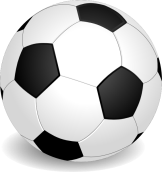 о
д
н
а
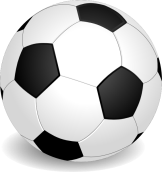 д
л
о
ь
11
ю
н
и
о
р
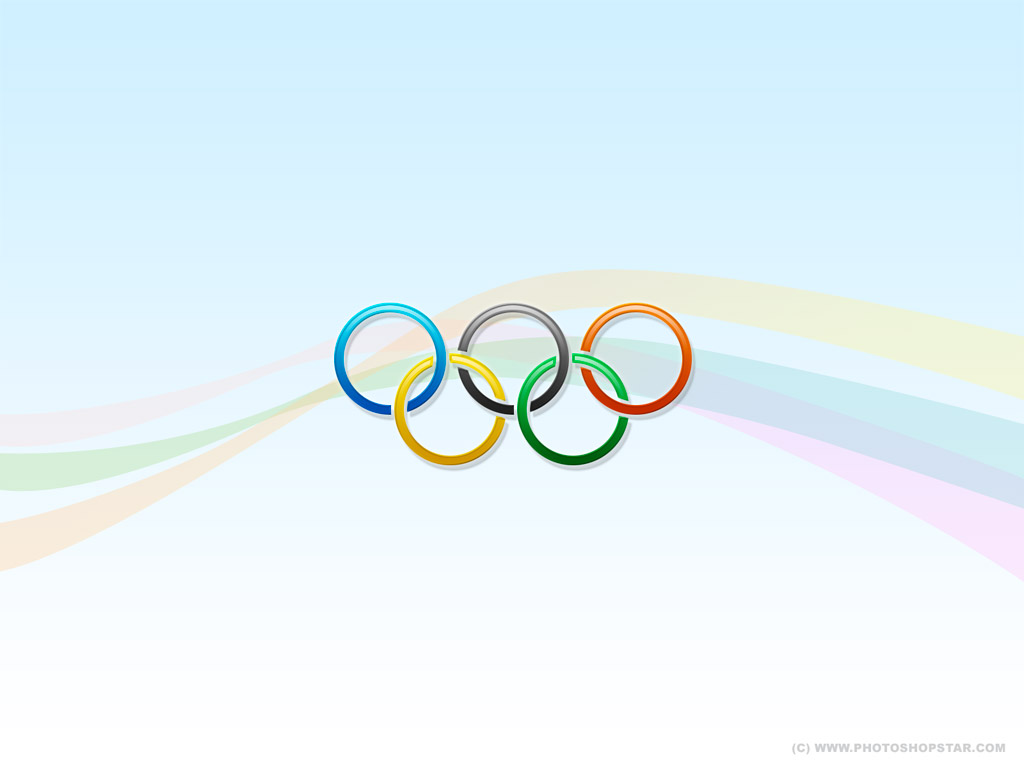 Спасибо за внимание!!!